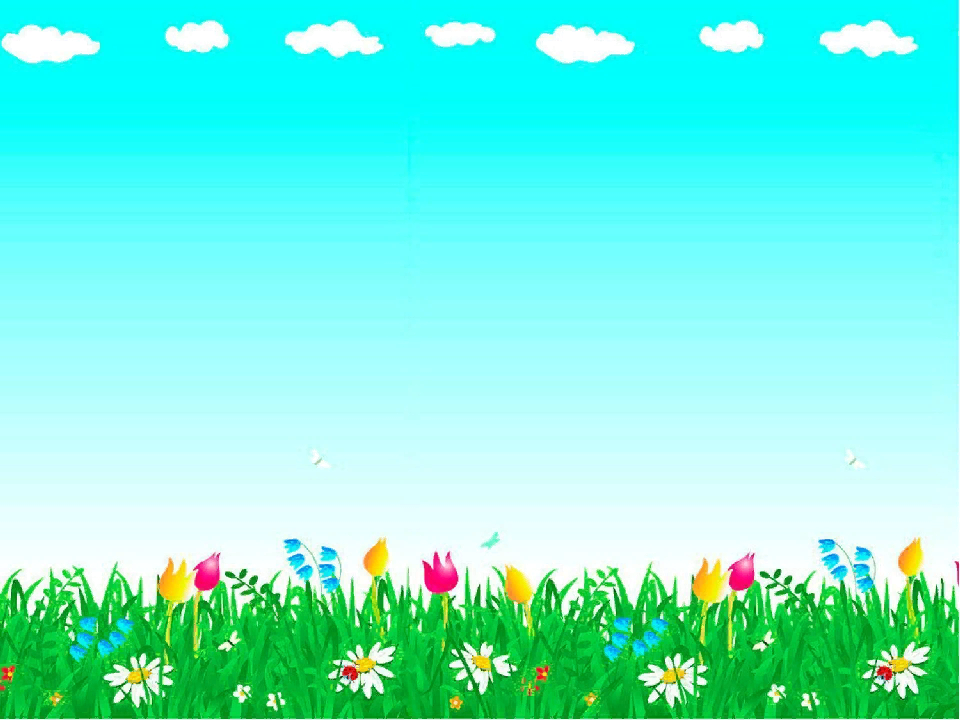 Проект по окружающему миру «Города России»
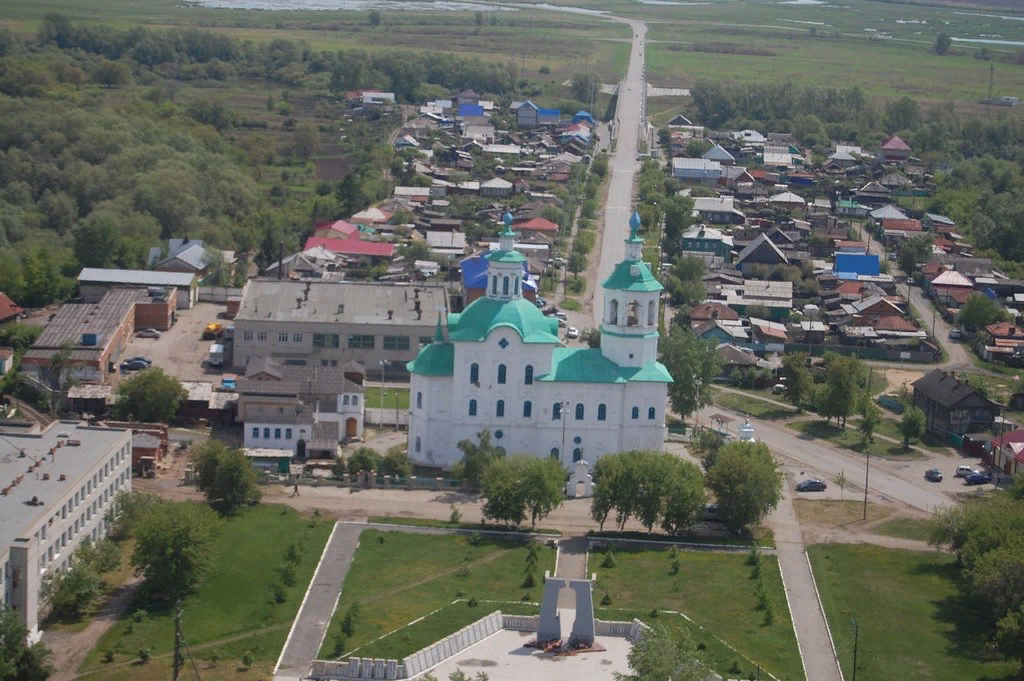 Выполнила ученица 
2 класса
Мизоновской ООШ
Колиушко Алёна
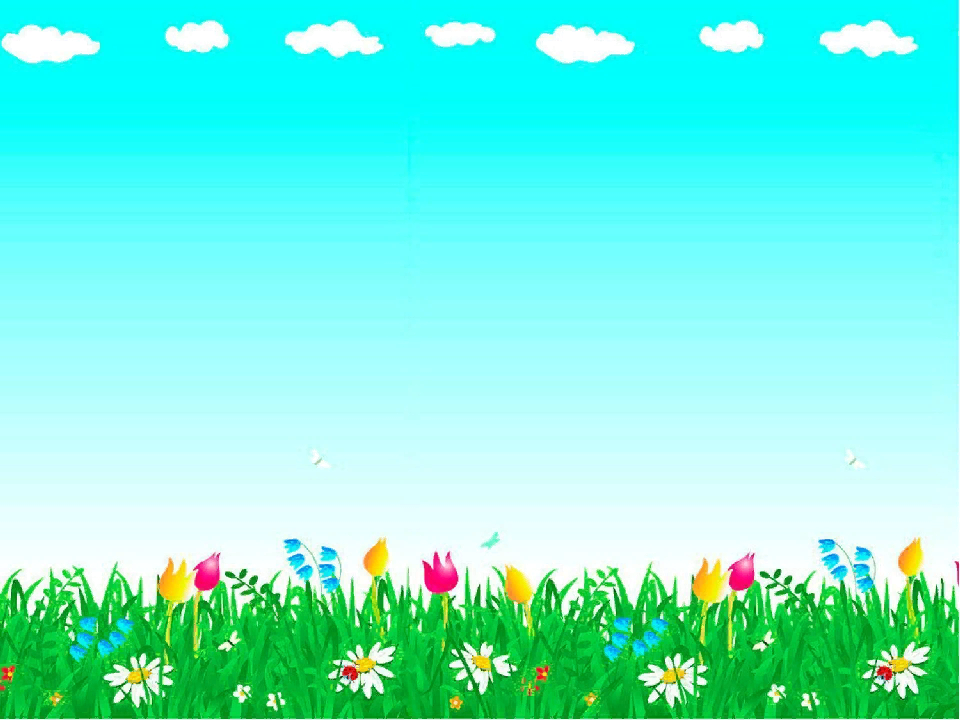 Город Ишим
Город Ишим относится к Тюменской области.
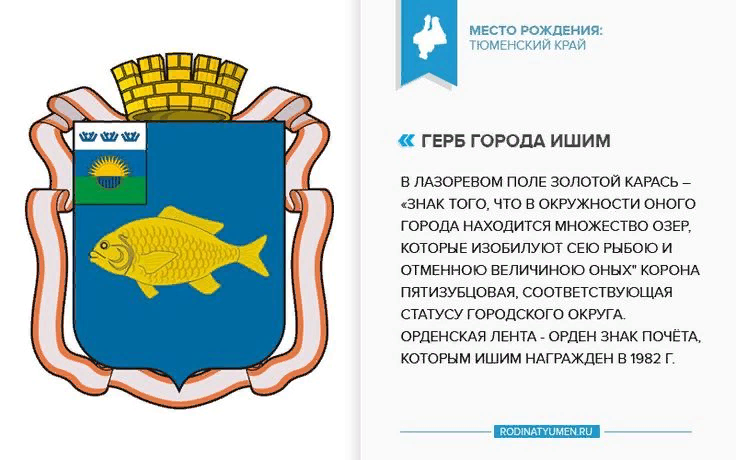 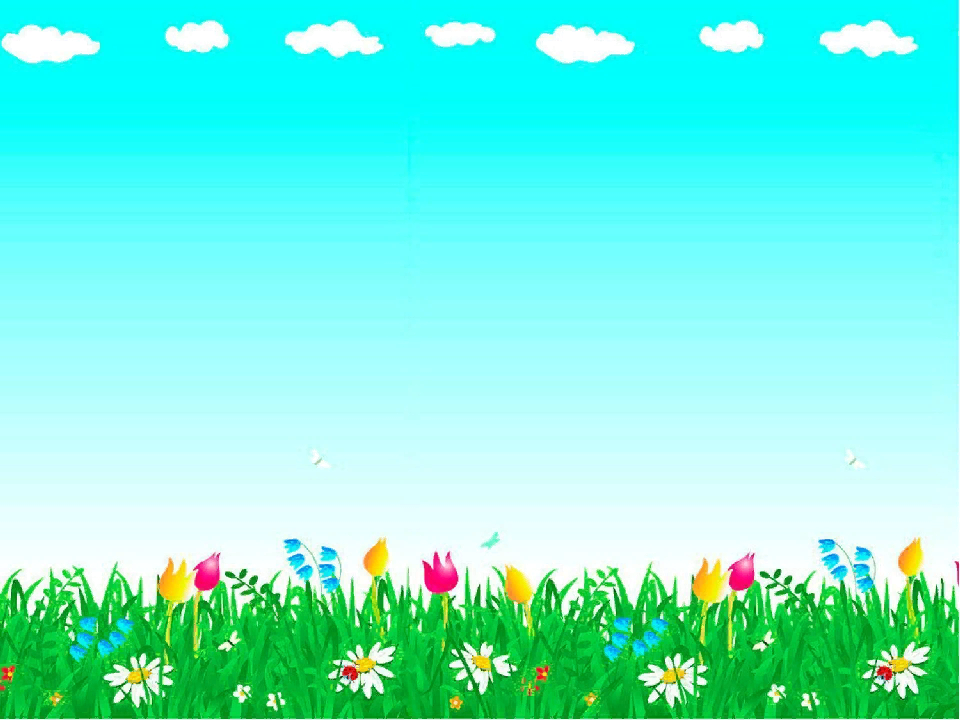 Достопримечательности города
Памятник Просковье Луполовой
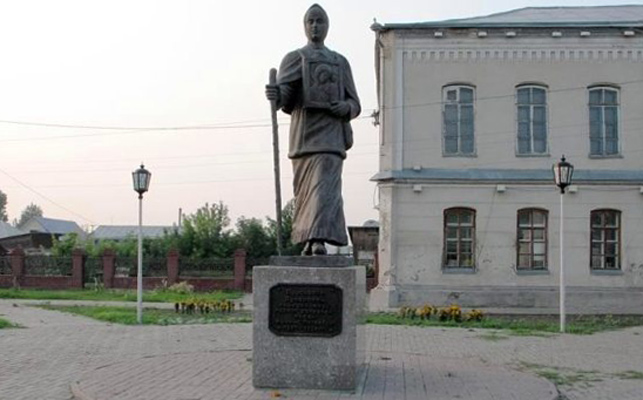 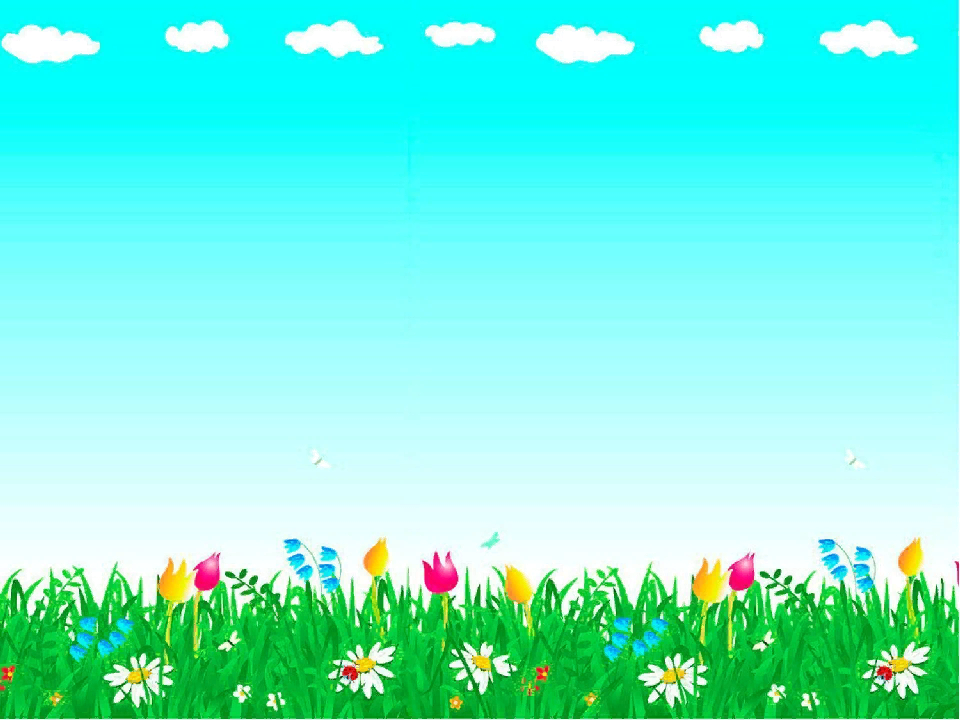 Достопримечательности города
Кучумова гора                                         Фестивальный парк
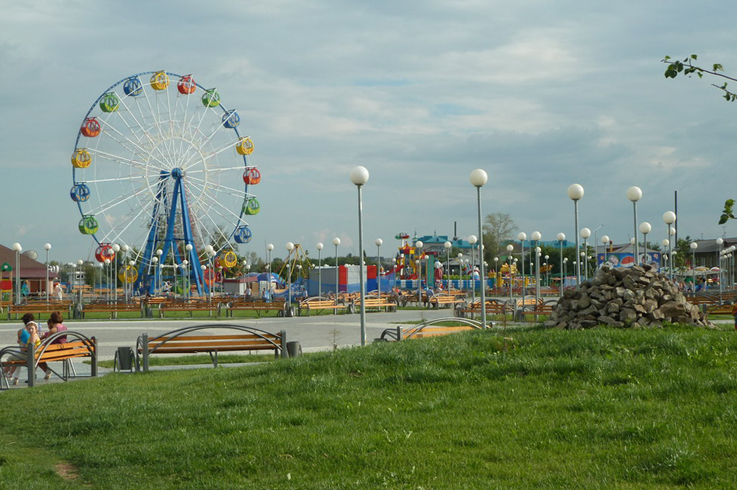 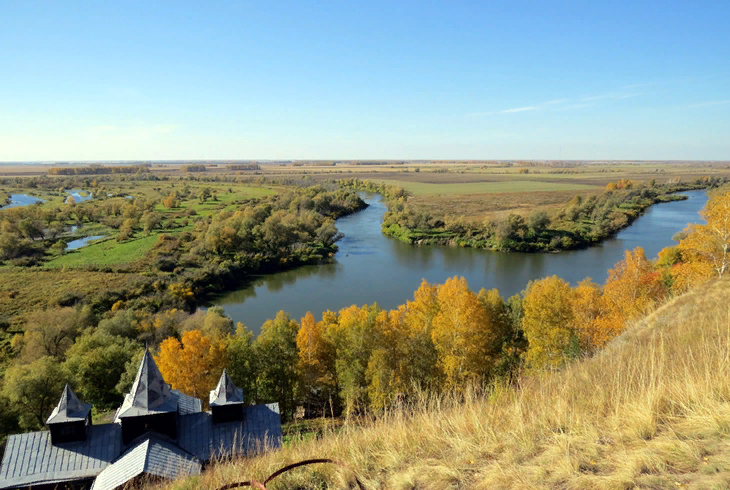 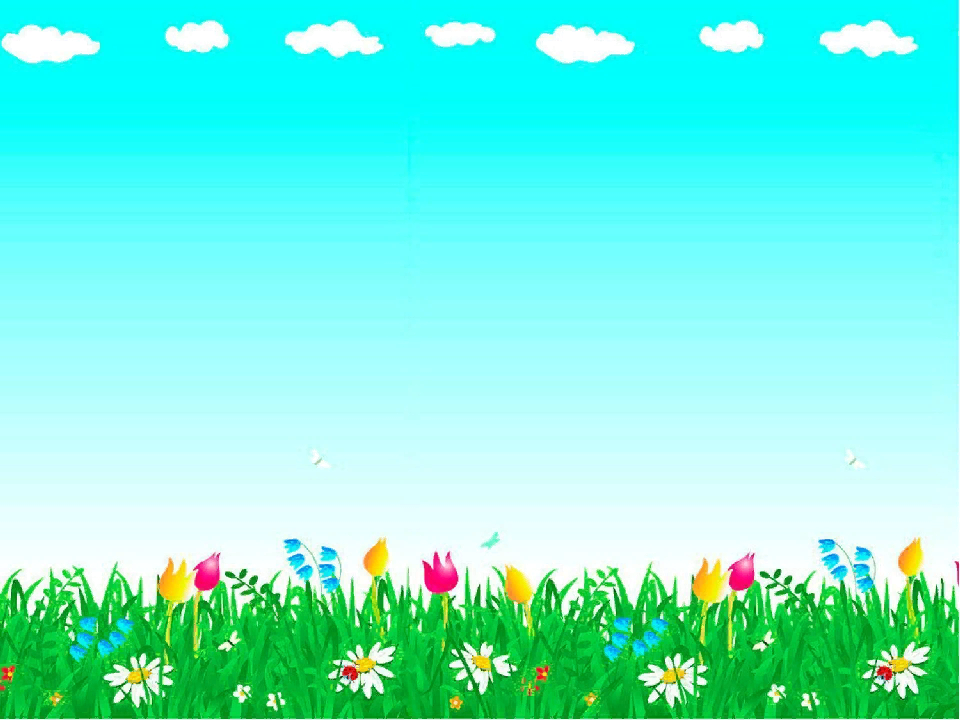 Культурные объекты города
Библиотека 
имени П.П.Ершова
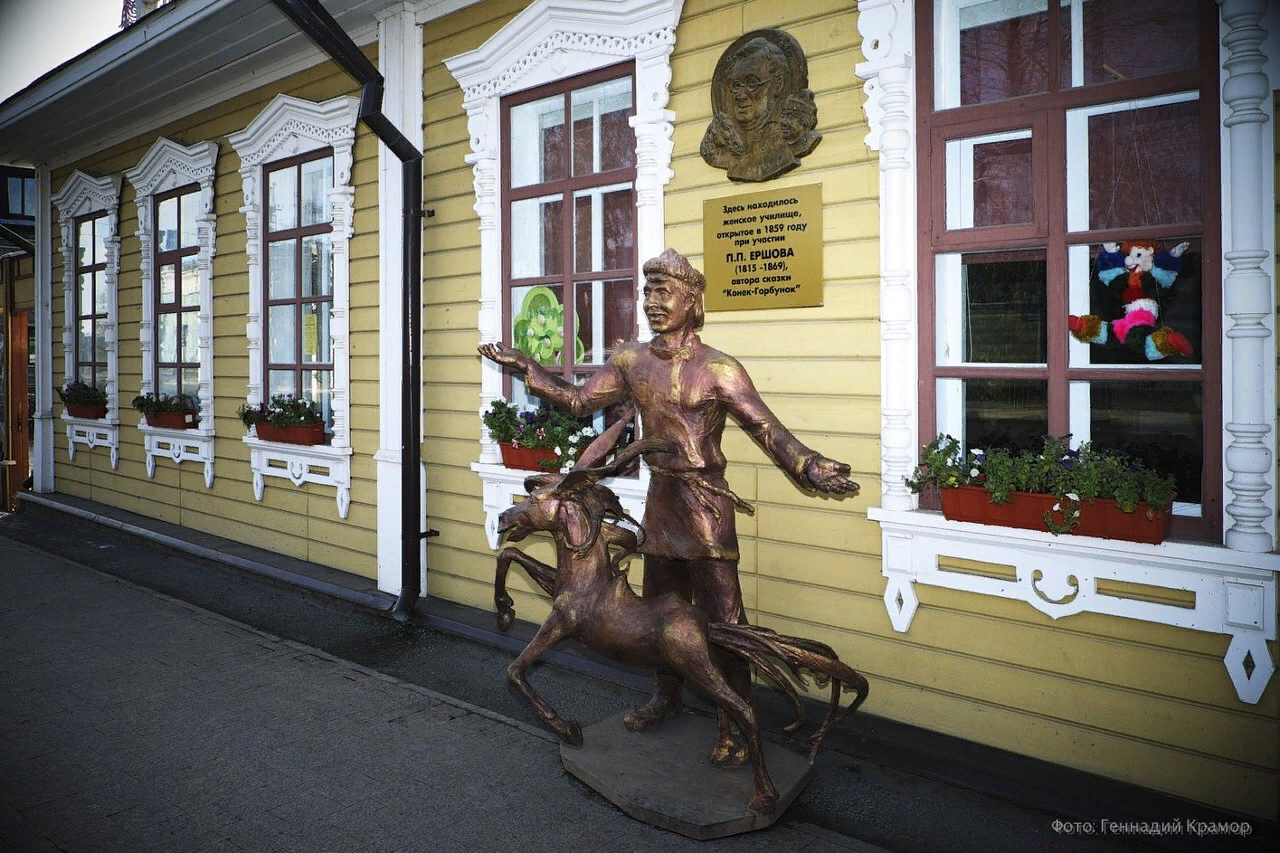 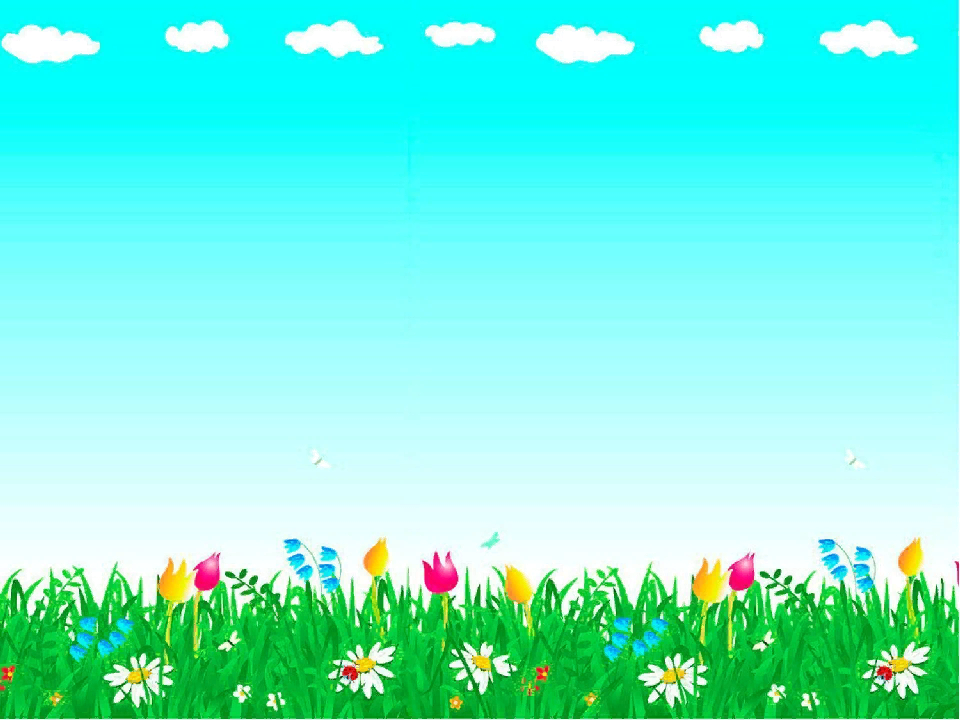 Культурные объекты города
Музей
Городская 
Управа
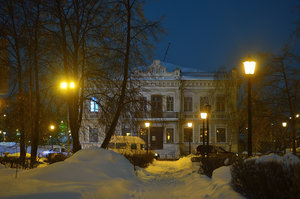 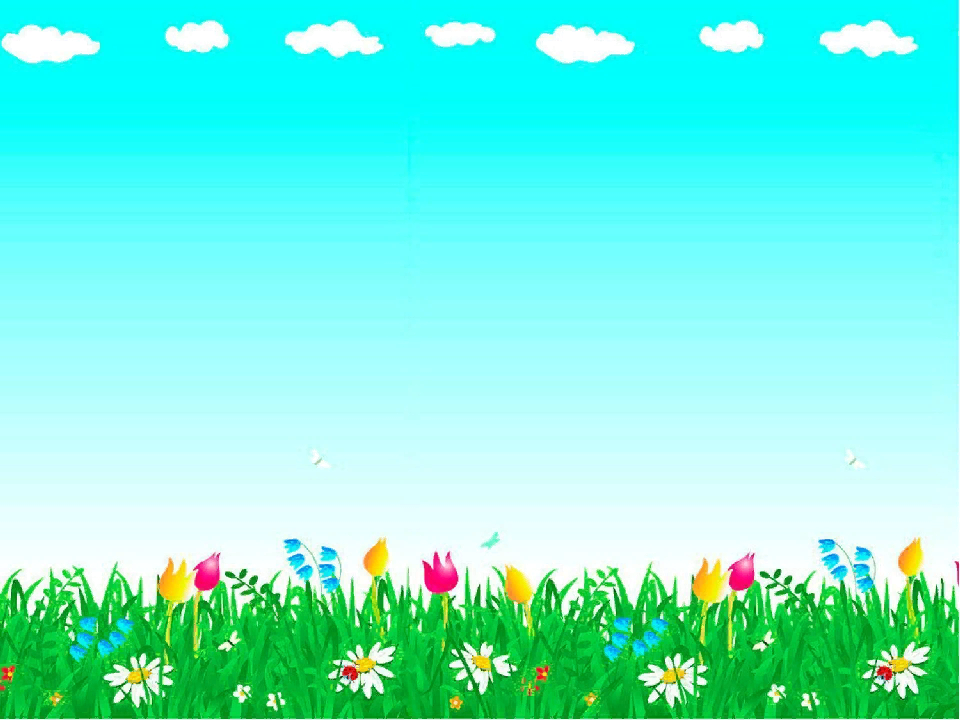 Спортивные объекты города
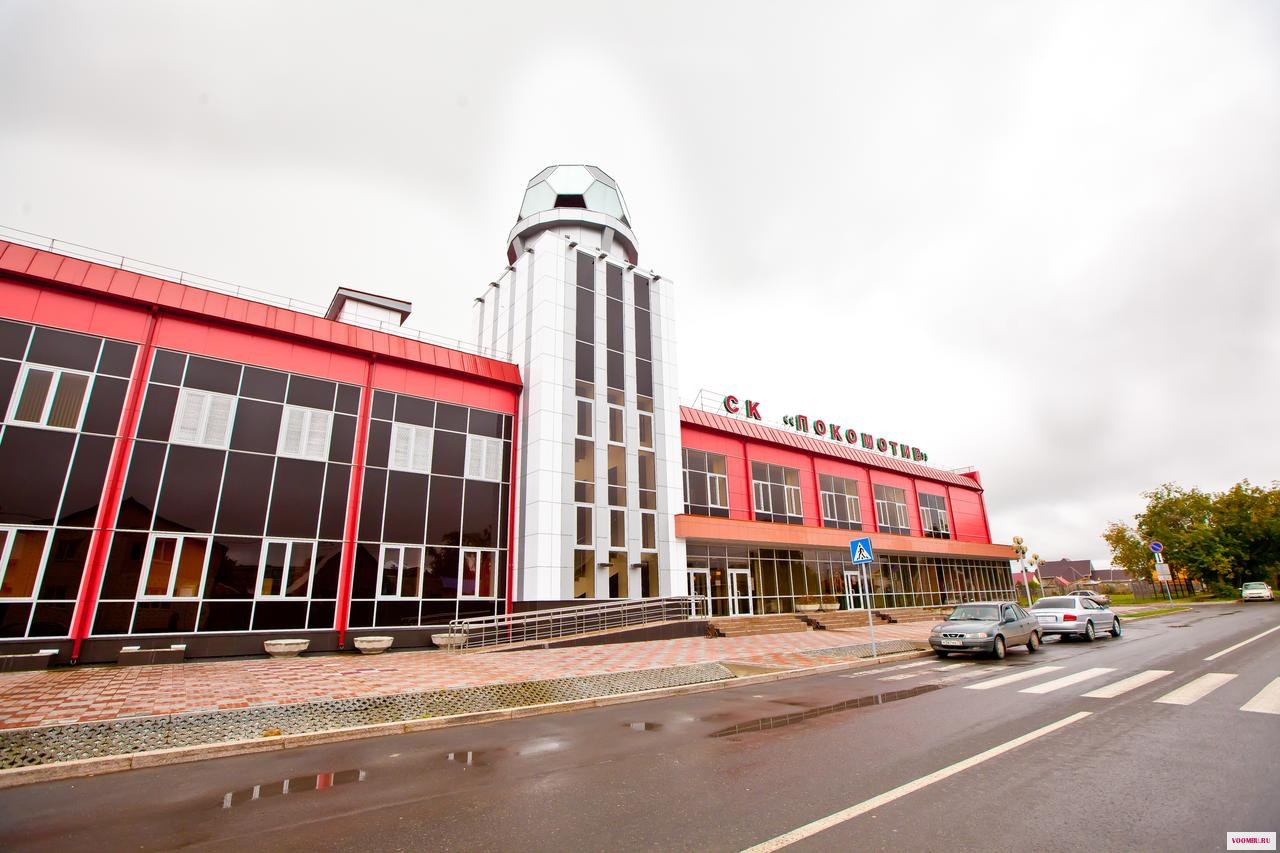 Стадион 
Локомотив
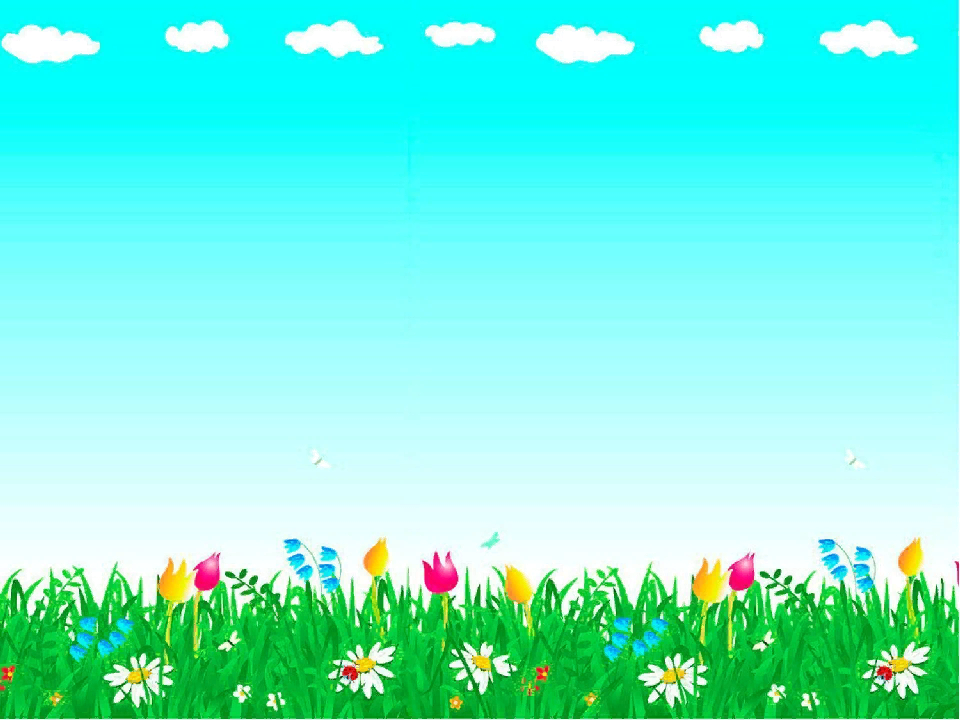 Мои впечатления о городе Ишим
Город Ишим очень красивый город. В городе очень много интересных и исторических мест. Я очень люблю этот город, я часто в нем бываю. Летом город особенно красив, можно весь день бродить по городу, любоваться его красотой. Мне очень нравится фестивальный парк. Там можно покататься на различных аттракционах, с пользой провести время!